Motion estimated frame interpolation
YODA Project 2016
Sean Wood | Ross MacArthur | Shaylin Chetty
4K 60Hz HDMI
ASIC
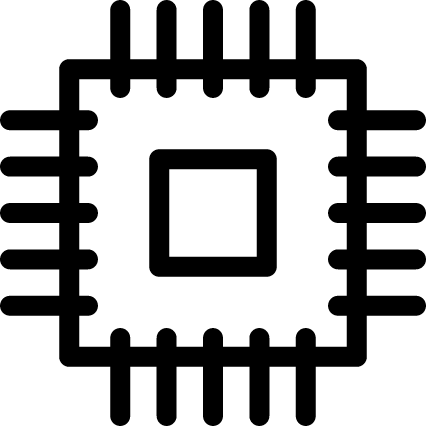 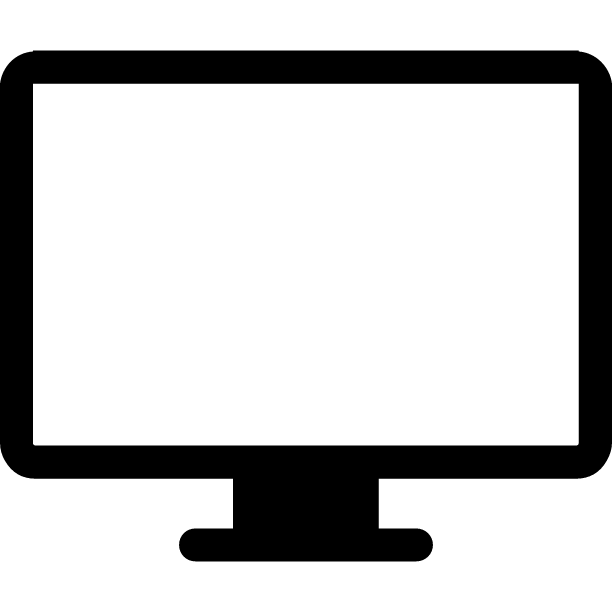 4K 120Hz
Pipelined Interpolation Execution
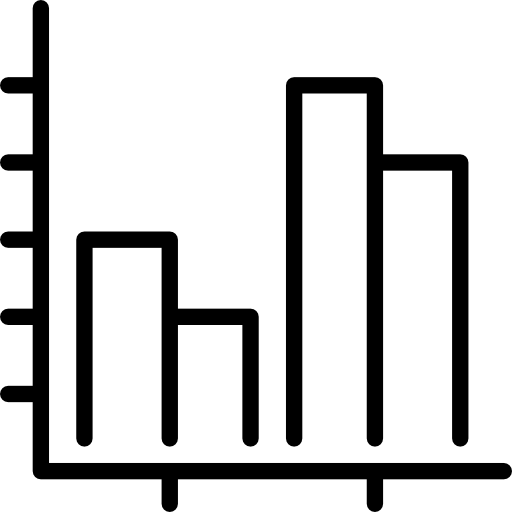 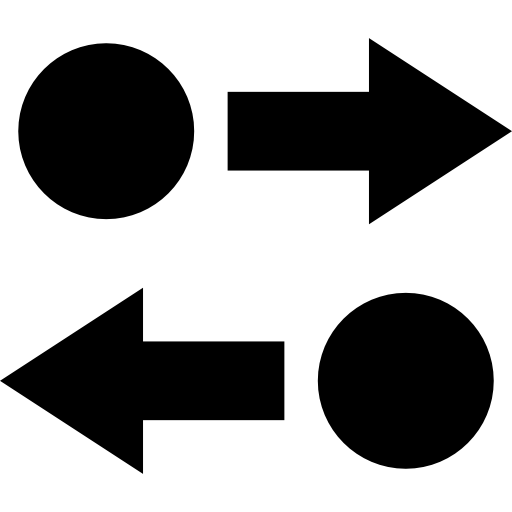 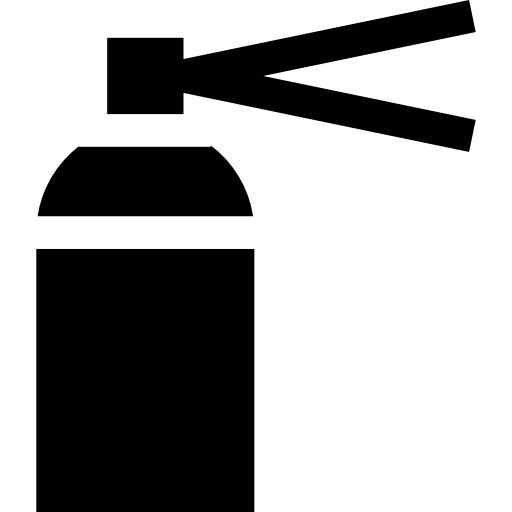 Correlate
Interpolate
Mask
[Speaker Notes: Made sense to structure the execution flow in a pipelined fashion → Interdependency
Correlate
Interpolate
Mask]
Motion vector detection
Frame Buffer A
Fourier Transform A
Inverse FFT
FFT
Multiply
Motion Vector Estimation
Motion Vector Buffer
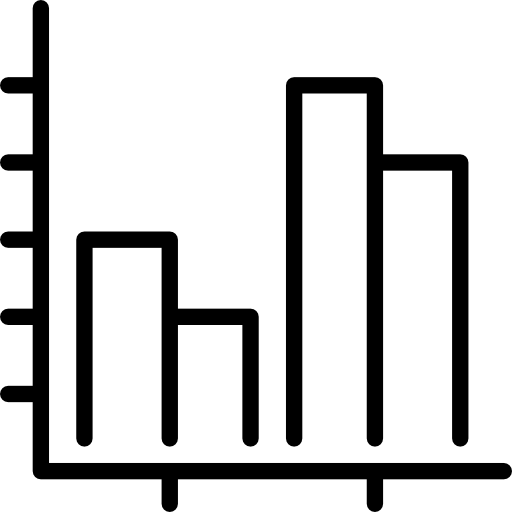 Phase Correlation
Correlate
Frame Buffer B
Fourier Transform B
Quad Tree partitioning
FFT
Complex Conjugate
Frame interpolation
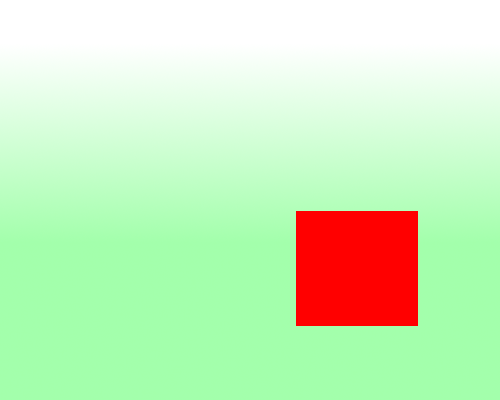 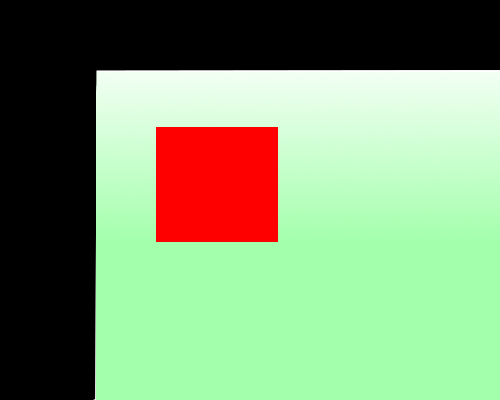 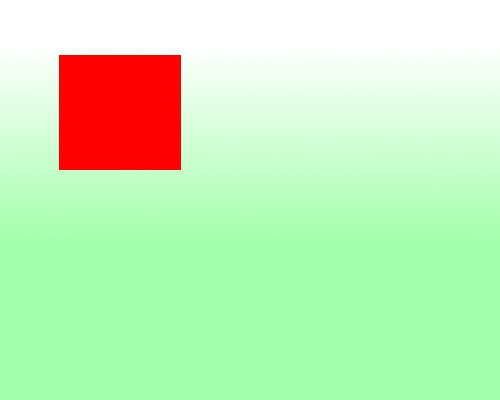 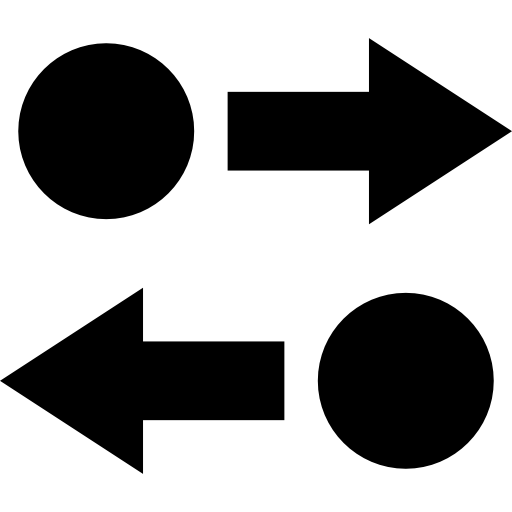 Interpolate
Artifact masking
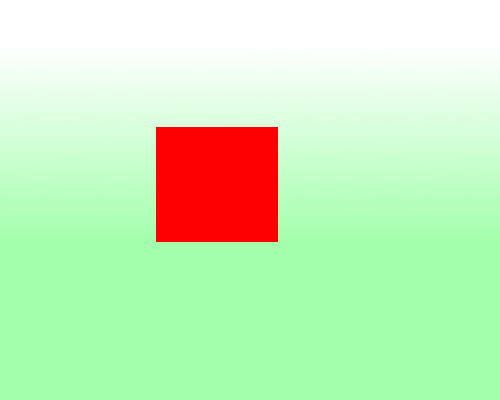 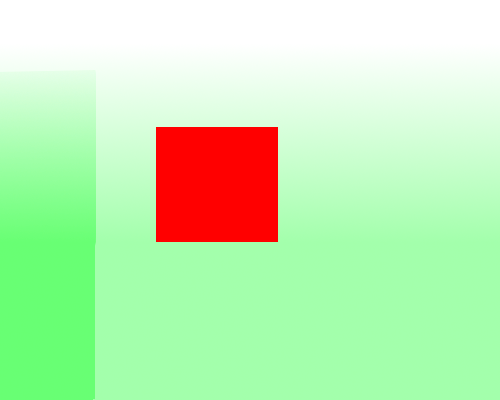 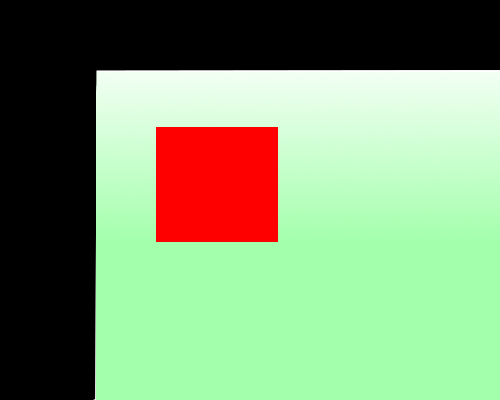 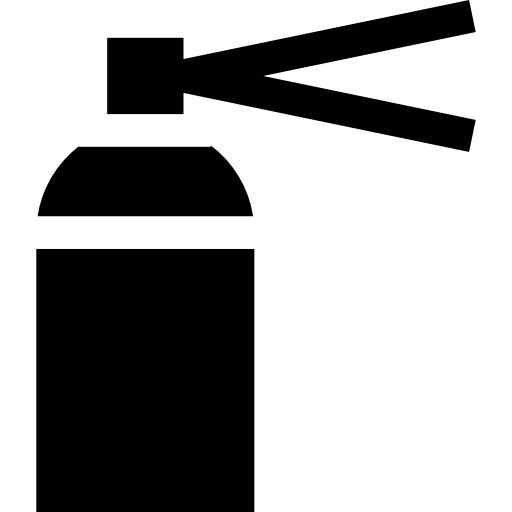 Mask
Concept Pipeline Structure and Buffering
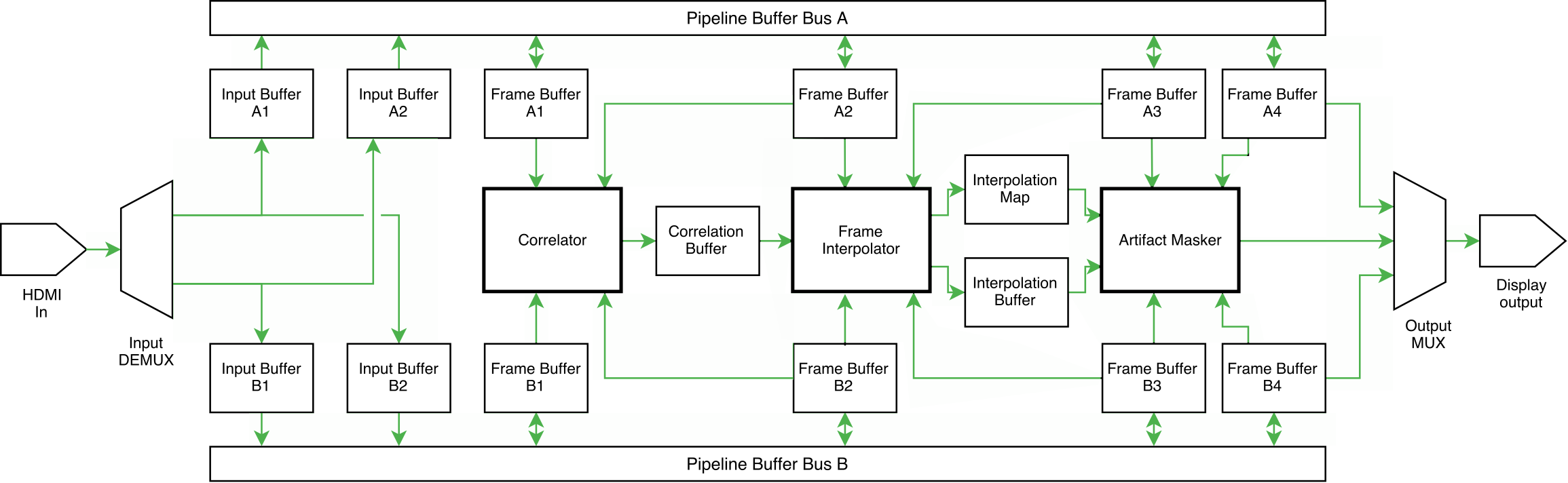 Input Buffer Fill
Correlation
Interpolation
Artifact Masking and Output
Concept Pipeline Structure and Buffering
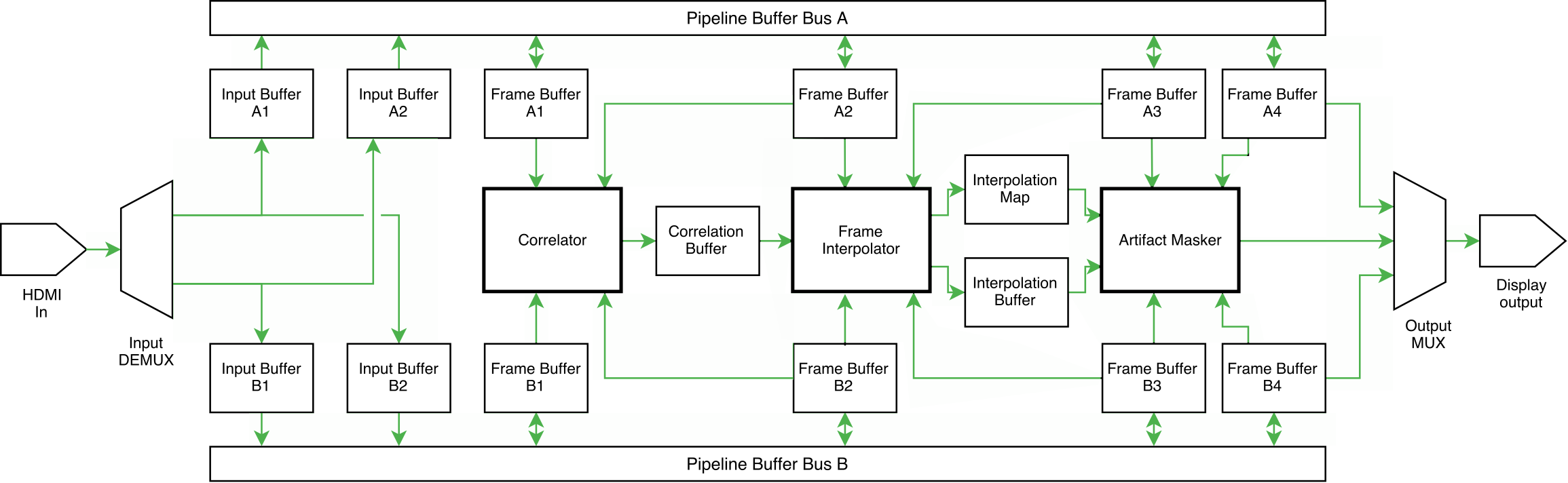 Buffer Advance
Concept Pipeline Structure and Buffering
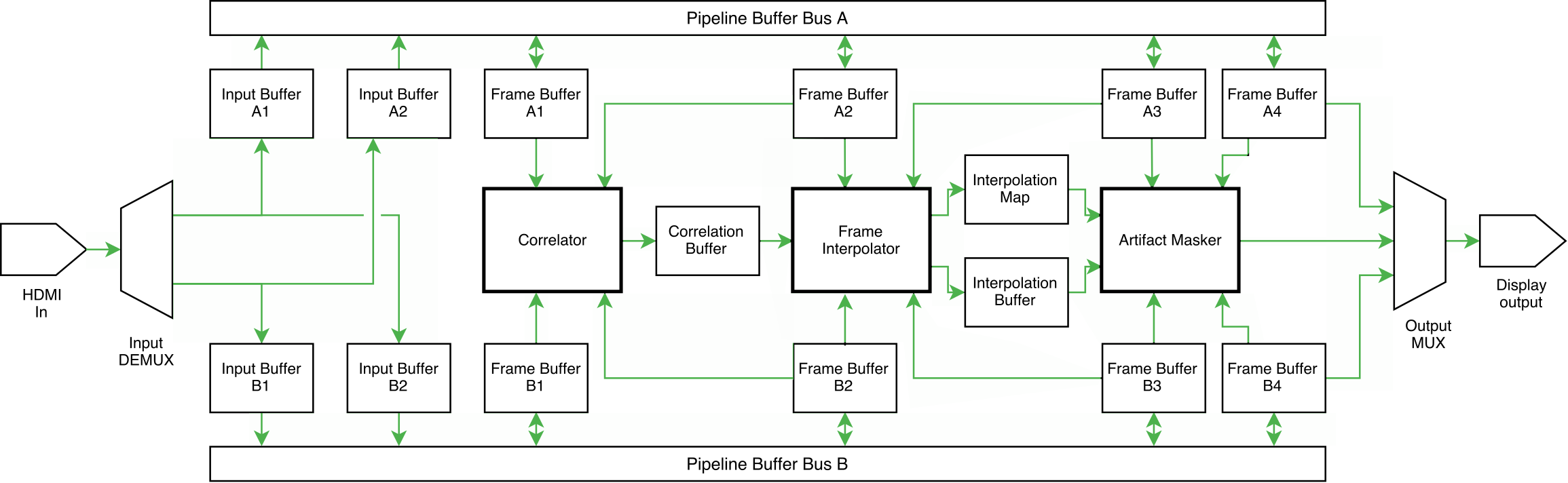 Buffer Utilisation
Concept Pipeline Structure and Buffering
Advancing
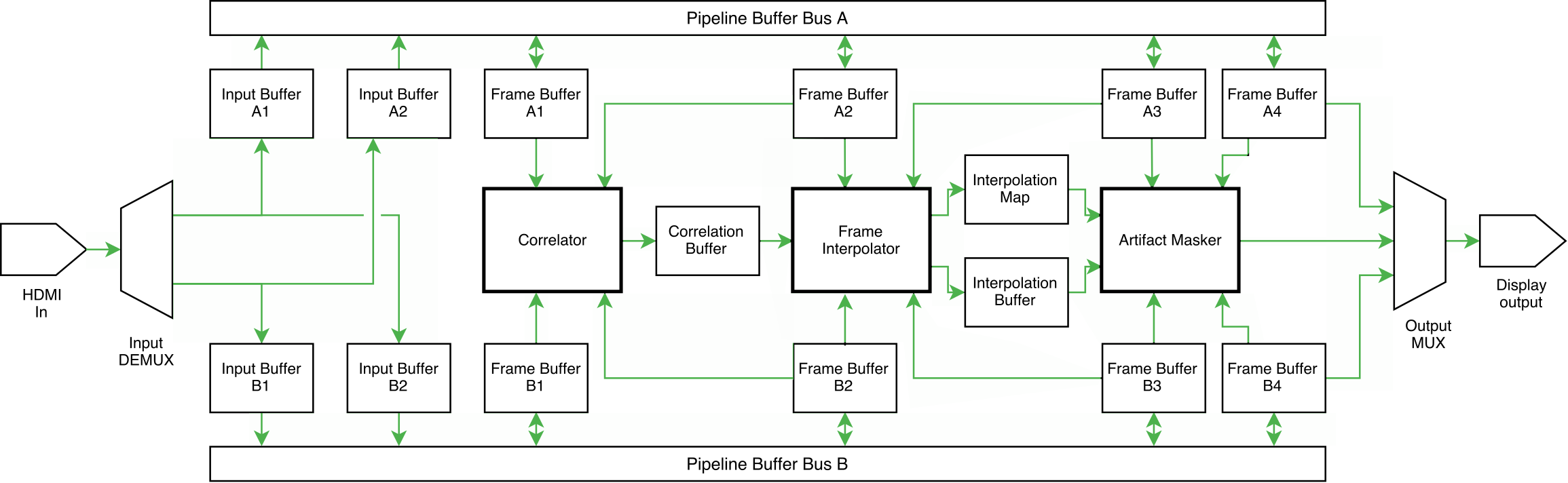 Utilising
Concept Pipeline Structure and Buffering
Utilising
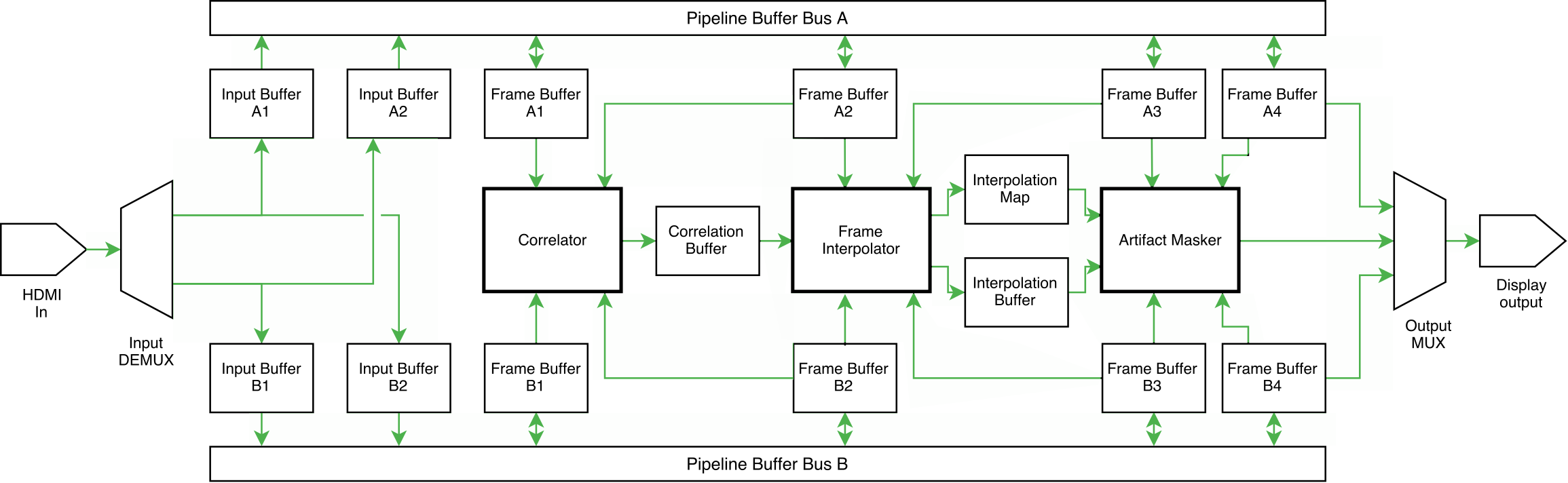 Advancing
Concept Pipeline Structure and Buffering
T = 1
A
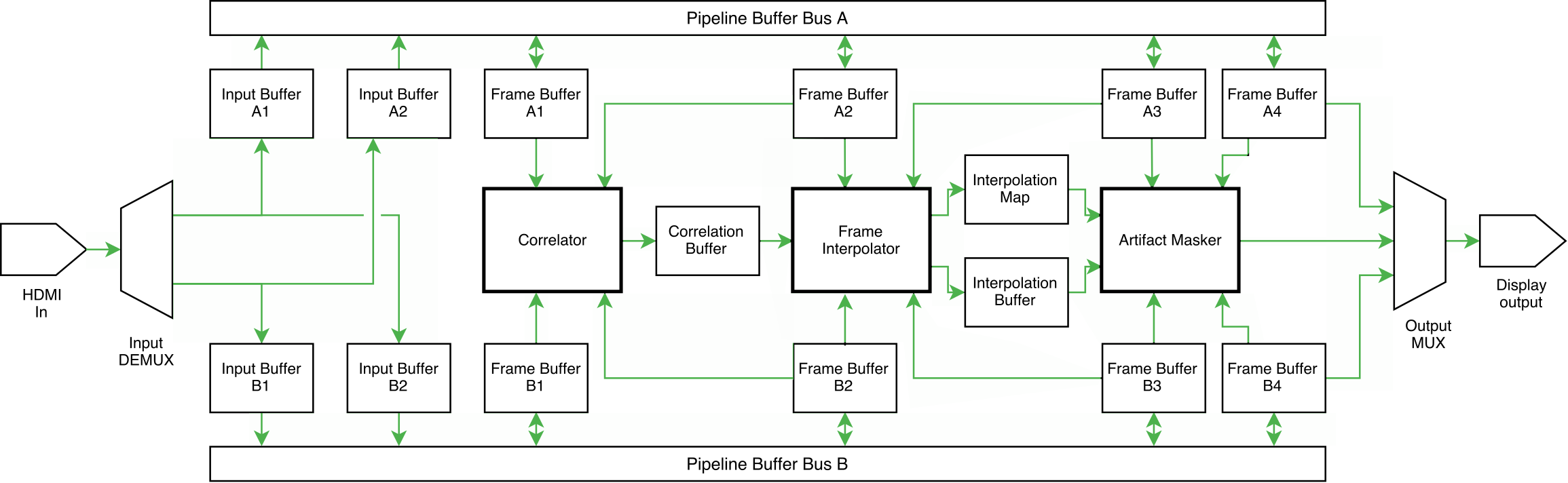 A
Concept Pipeline Structure and Buffering
T = 2
B
A
Advancing
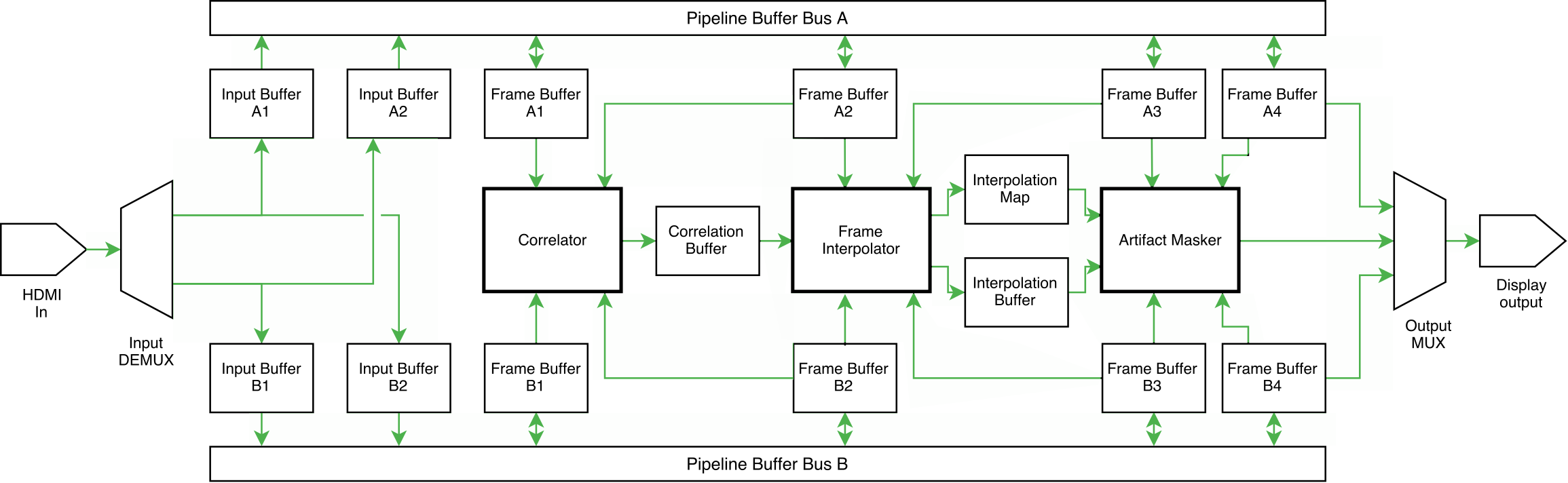 B
A
Concept Pipeline Structure and Buffering
T = 3
C
B
A
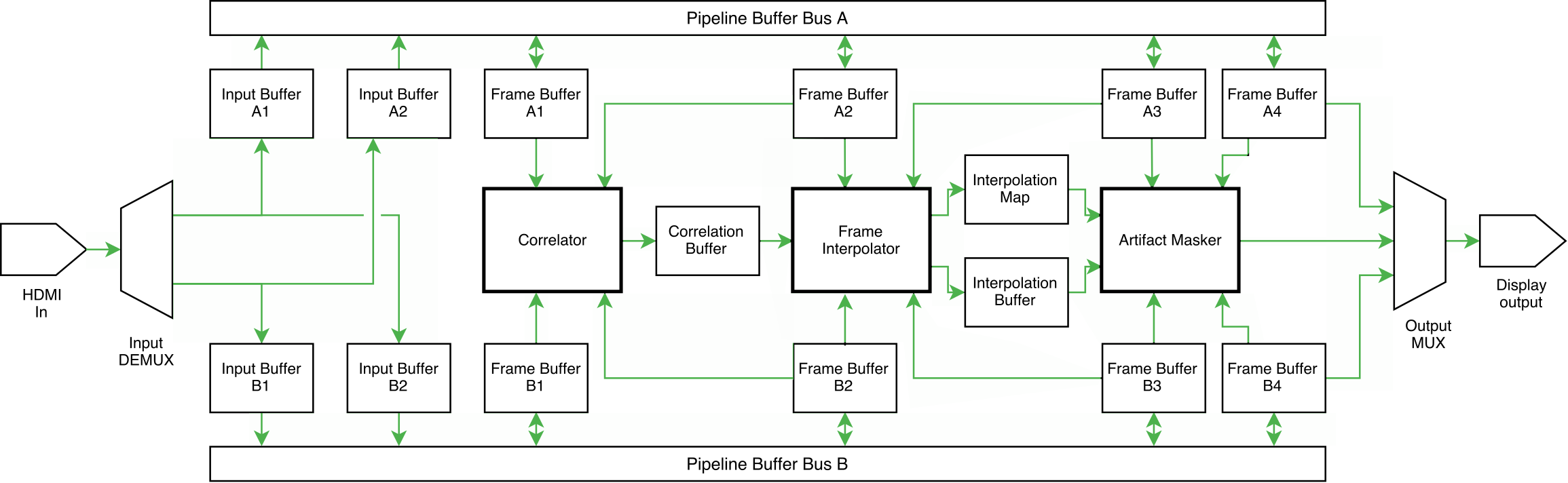 Advancing
C
B
A
Concept Pipeline Structure and Buffering
T = 4
D
C
B
A
Advancing
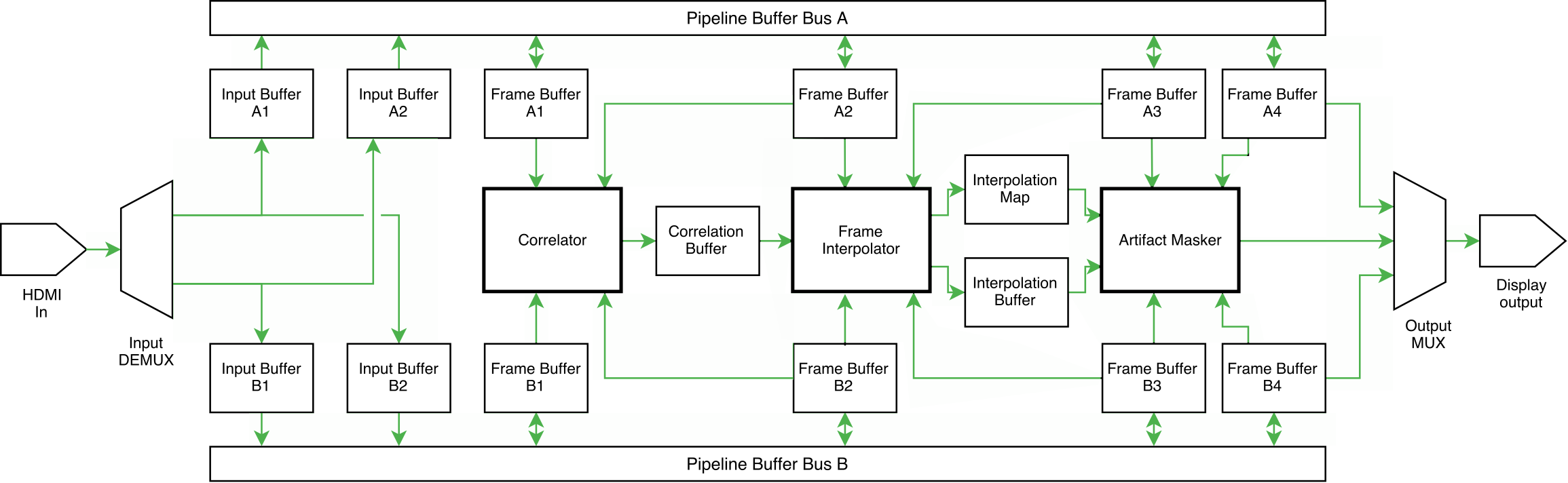 AB
Utilising
D
C
B
A
Concept Pipeline Structure and Buffering
T = 5
E
D
C
B
A
Utilising
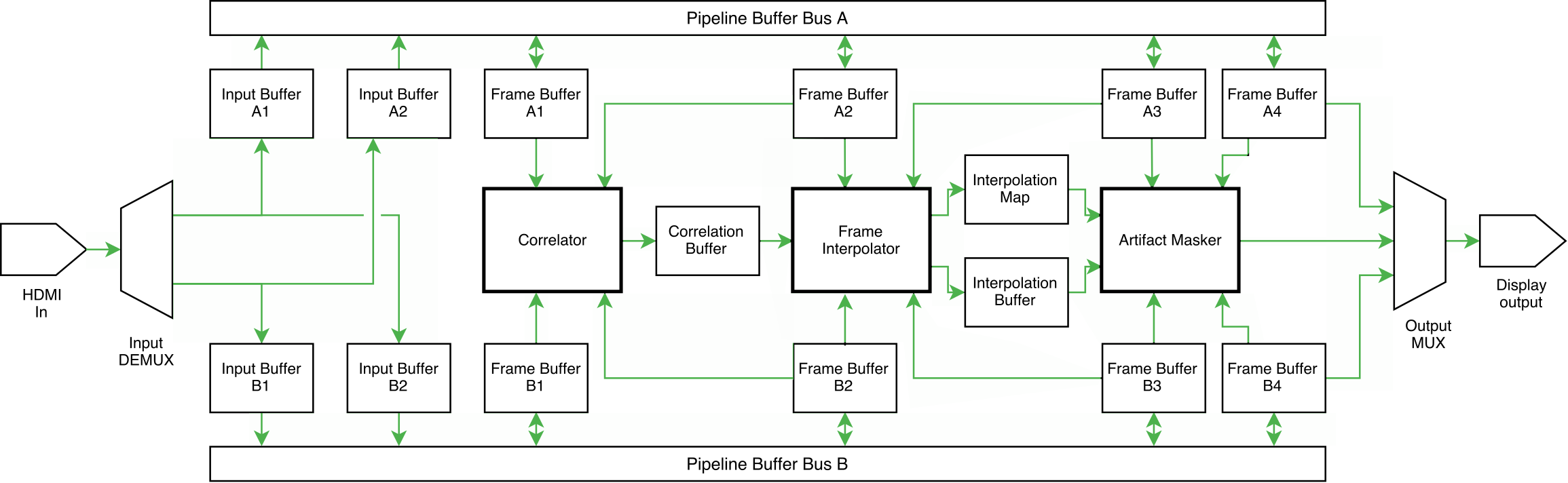 BC
AB
Advancing
E
D
C
B
A
Concept Pipeline Structure and Buffering
T = 6
F
E
D
C
B
Advancing
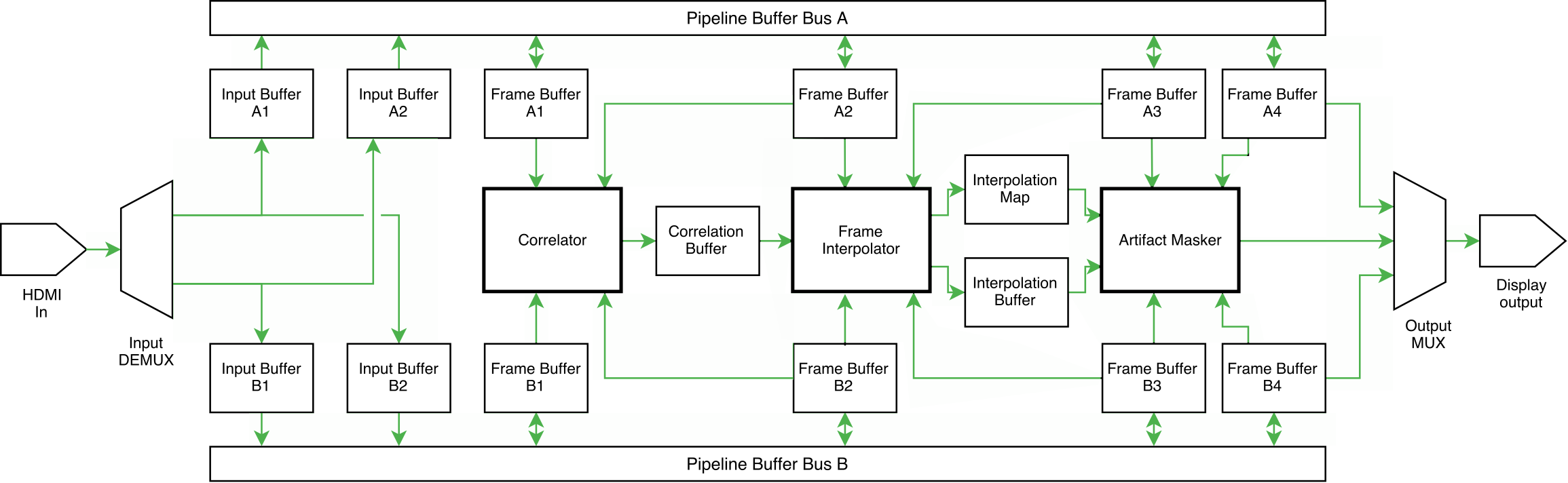 CD
BC
AB
Utilising
F
E
D
C
B
A
Concept Pipeline Structure and Buffering
T = 7
G
F
E
D
C
B
Utilising
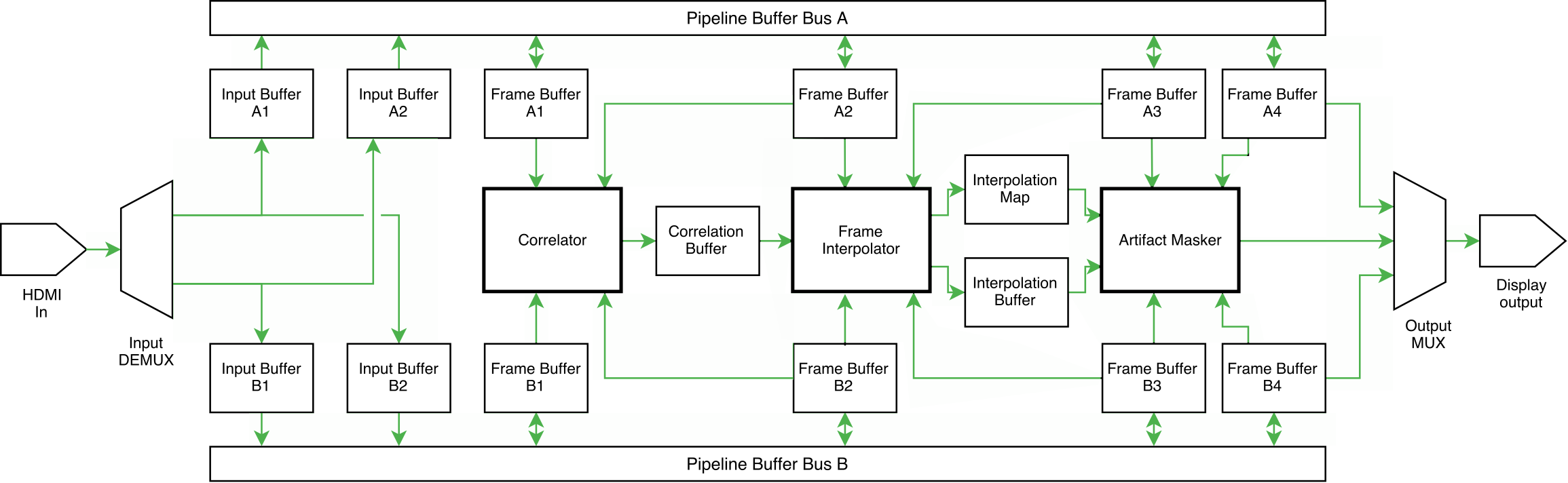 DE
CD
BC
AB
Advancing
G
F
E
D
C
Prototype implementation
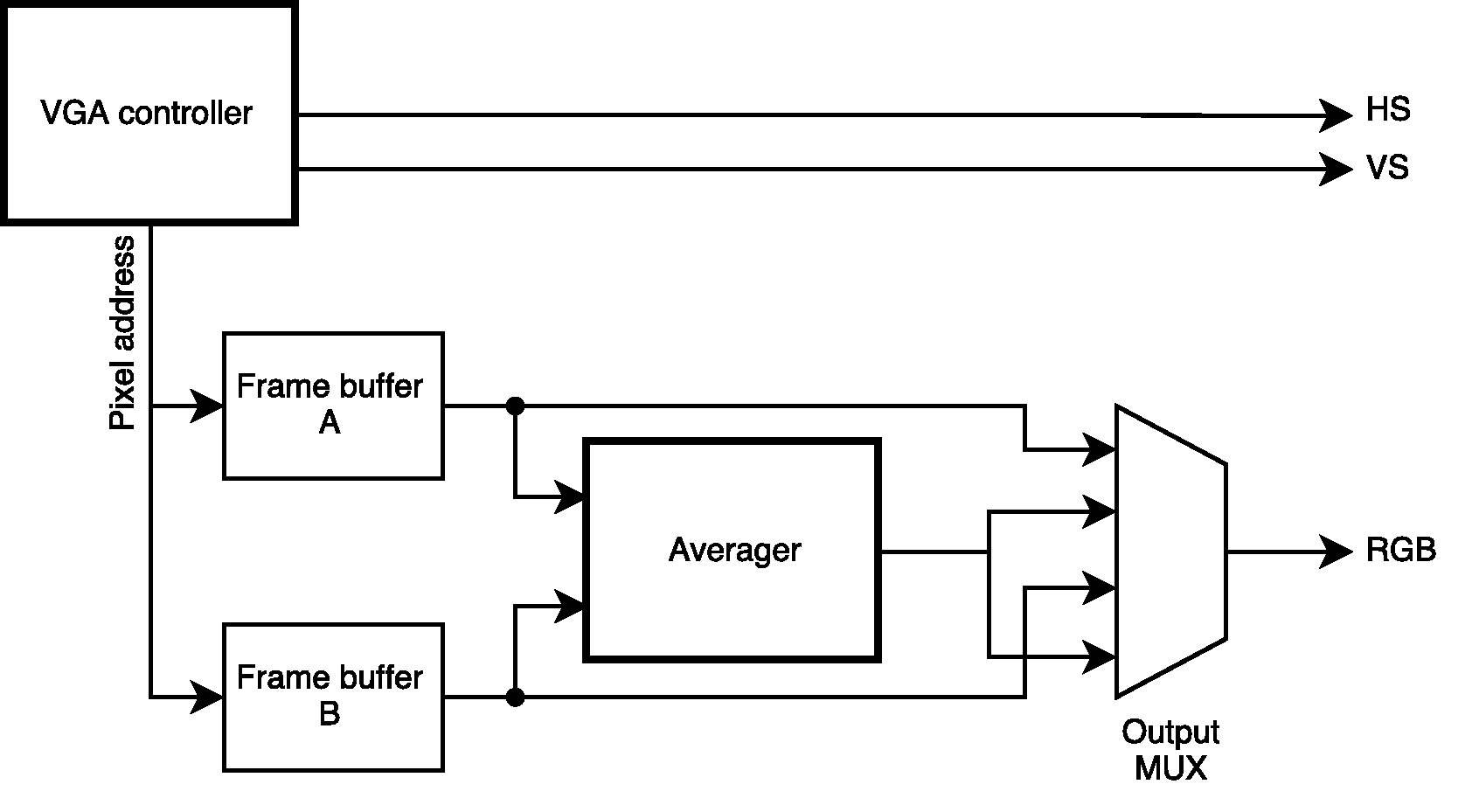 Motion estimated frame interpolation
Thank you, any questions?